MoCOA
INPS Veneto
INPS Veneto - MoCOA
MONITORAGGIO CONGRUITÀ OCCUPAZIONALE APPALTI
MoCOA
TRASPARENZA, CONDIVISIONE
E CORRETTEZZA
2
Direzione Regionale INPS Veneto
INPS Veneto - MoCOA
APPALTI
STIMOLARE INPUT/OUTPUT INFORMATIVO
DA/VERSO IL COMMITTENTE
CORRETTO ADEMPIMENTO CONTRIBUTIVO
INTERESSE DIRETTO
OBBLIGO SOLIDALE
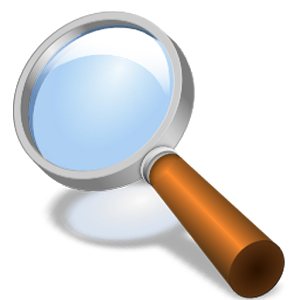 COMMITTENTE
APPALTATORE
SUBAPPALTATORE
I.N.P.S.
3
Direzione Regionale INPS Veneto
INPS Veneto - MoCOA
Caratteristiche del servizio
Accessibilità sia da parte dei committenti per la
registrazione delle informazioni sugli appalti, sui
lavoratori utilizzati e sulle ubicazioni in cui vengono
impiegati, sia da parte degli
appaltatori/subappaltatori per la verificare della
corrispondenza dei dati e/o per l’inserimento o la modifica dei lavoratori utilizzati (tale accesso è limitato
e storicizzato)
Il suo utilizzato è su base volontaria tramite accordo tra committenti, chiamati a rispondere come obbligati in solido, e appaltatori/subappaltatori.
Alla base vi è, quindi, la solidarietà tra committente, appaltatori e subappaltatori, a garanzia della regolarità del comportamento aziendale.
Garanzia di un monitoraggio più frequente, rispetto alla validità temporale normativamente prevista per il Durc, sull’ottemperanza degli adempimenti contributivi da parte di appaltatori/subappaltatori
Il costante monitoraggio della congruità occupazionale è utile per supportare il contrasto a fenomeni di dumping e di fattori degenerativi che stravolgono i normali rapporti economici, aiutando a ripristinare regole di correttezza del mercato a tutto vantaggio, oltre che dei committenti, anche di tutte le aziende appaltatrici/subappaltatrici che operano nel rispetto della normativa previdenziale.
4
Direzione Regionale INPS Veneto
INPS Veneto - MoCOA
SCHEMA GENERALE DEL SERVIZIO
Ingresso delle notizie
sull’appalto
Elaborazione centralizzata di tutti gli appalti inerenti lo stesso appaltatore e elencazione dei codici fiscali dei lavoratori previsti per ogni singolo appalto
Incrocio di tali elenchi con i lavoratori denunciati con flussi UniEmens e rilevazione di scostamenti
Emissione del documento mensile di monitoraggio DoCOA e segnalazione alert
5
Direzione Regionale INPS Veneto
INPS Veneto - MoCOA
SVILUPPO DEL SERVIZIO DI MONITORAGGIO
Il Committente registra nel servizio MoCOA i dati dell’appalto, dell’appaltatore/subappaltatore e dei loro lavoratori utilizzati; il sistema restituisce il codice identificativo dell’appalto stesso, denominato CIA, che viene trasmesso via PEC all’appaltatore/subappaltatore
Fase1
Fase 2
In sede di compilazione UniEmens, l’appaltatore/subappaltatore indica per ogni lavoratore il codice identificativo dell’appalto (CIA) per il quale il lavoratore medesimo sta espletando la sua attività (il campo utilizzato nel flusso è di tipo ricorsivo e consente di inserire più CIA nel caso di utilizzo del lavoratore in appalti diversi)
Fase 3
Per ogni appalto registrato, l’INPS elabora mensilmente un documento (DoCOA) indicante i lavoratori collegati, i relativi imponibili e contributi denunciati, ed annota se risultano incongruenze con i dati presenti nel servizio MoCOA, con invio al committente di specifico alert
Fase 4
Il documento DoCOA sarà allocato nella sezione Appaltatori. Inoltre, a seguito di specifica delega, il documento, limitatamente alla Sezione Riepilogativa, sarà fornito anche al Committente
6
Direzione Regionale INPS Veneto
INPS Veneto - MoCOA
Utilità del servizio
Monitoraggio adempimenti contributivi
Rapidità
Sistema tracciato
RAPIDITA’ DI INTERVENTO DA PARTE DEL COMMITTENTE
RESTRINGIMENTO DELLE MAGLIE DELL’EVASIONE
MAGGIORI GARANZIE IN RELAZIONE ALL’OBBLIGO SOLIDALE
7
Direzione Regionale INPS Veneto
INPS – Direzione regionale Veneto